The use of Can – Can´t
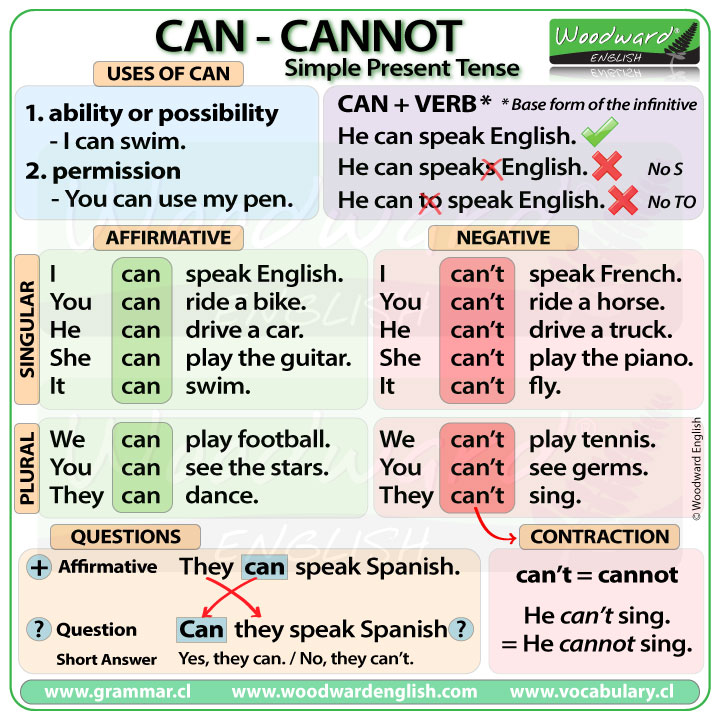 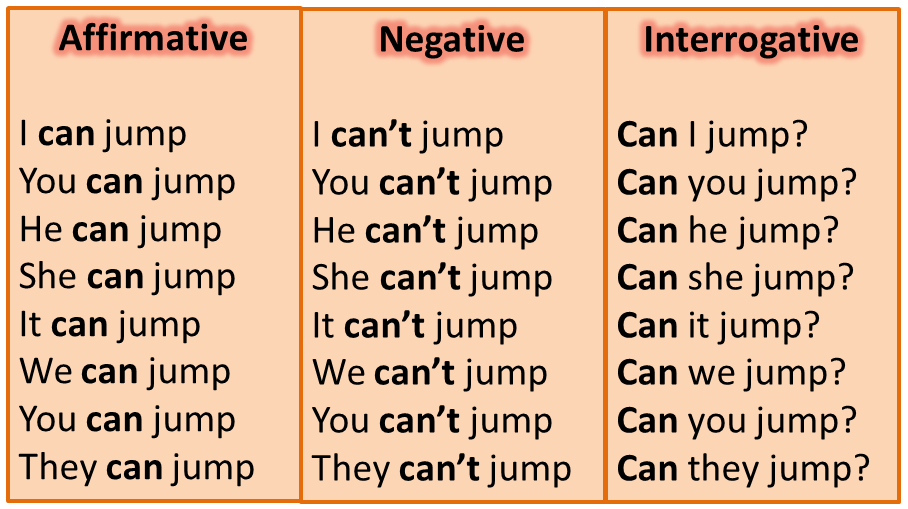 Click on the following link to learn more about the use of can, can´´t
http://learnenglishkids.britishcouncil.org/en/grammar-practice/modals-can-and-cant
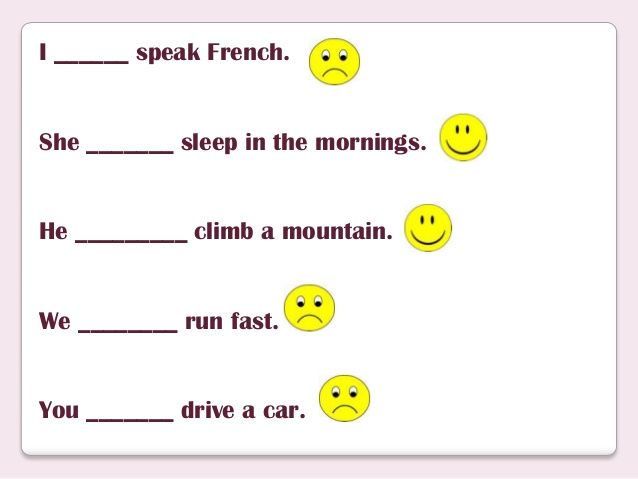 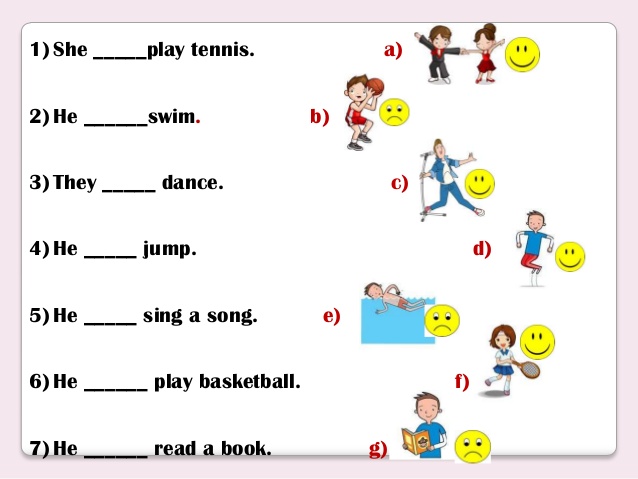 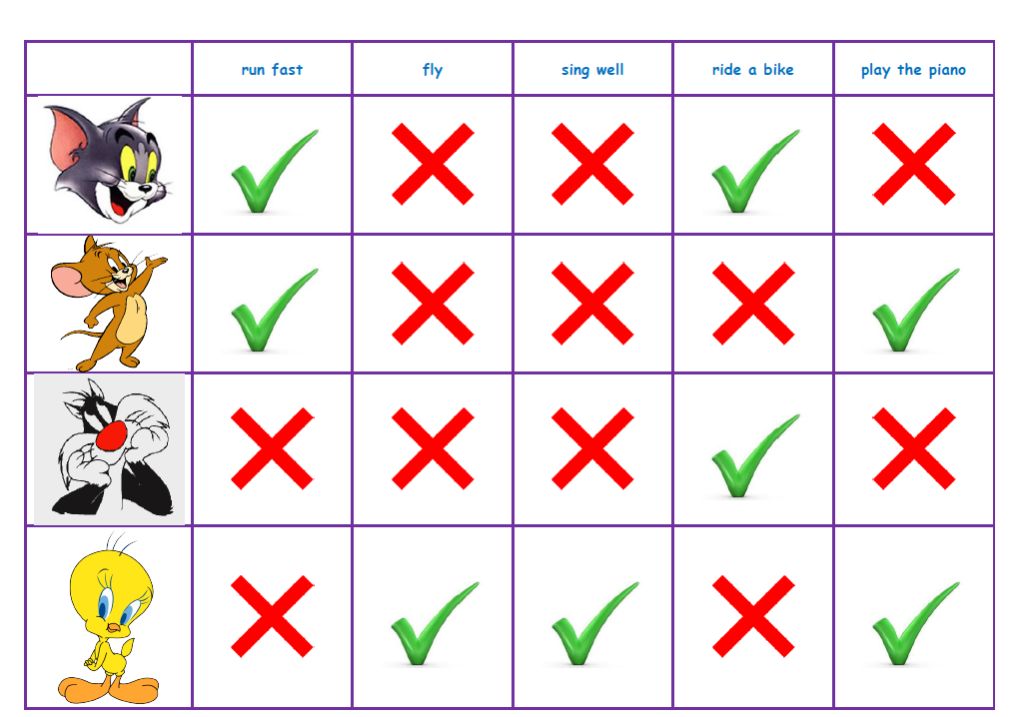 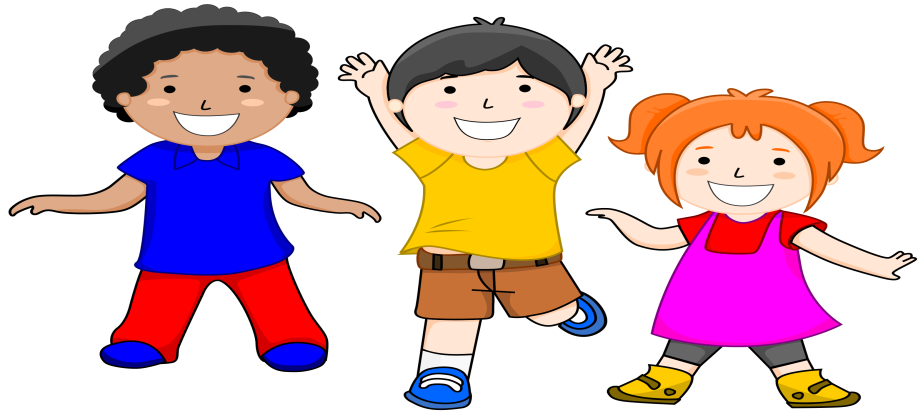 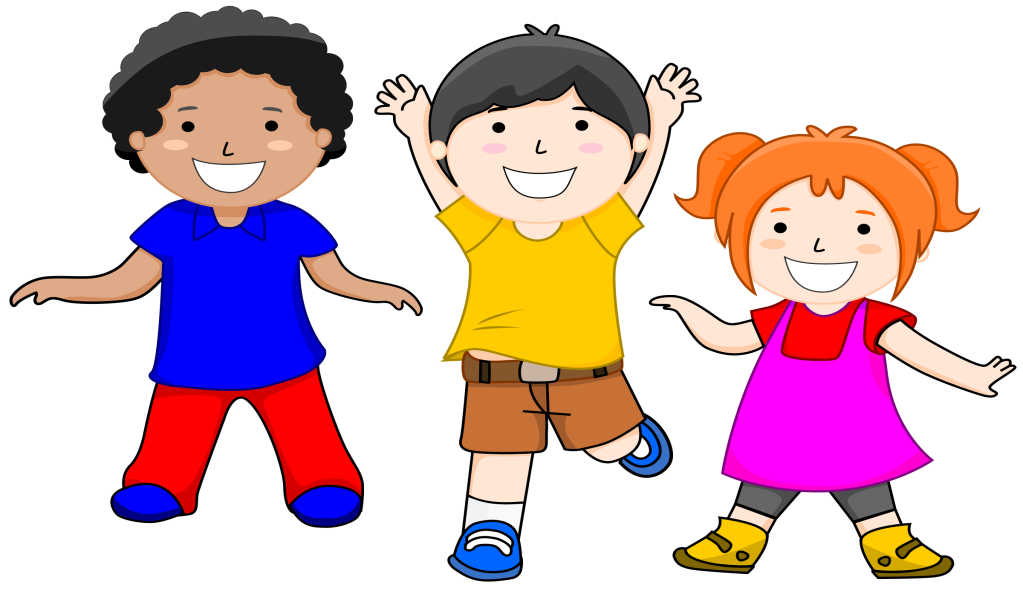 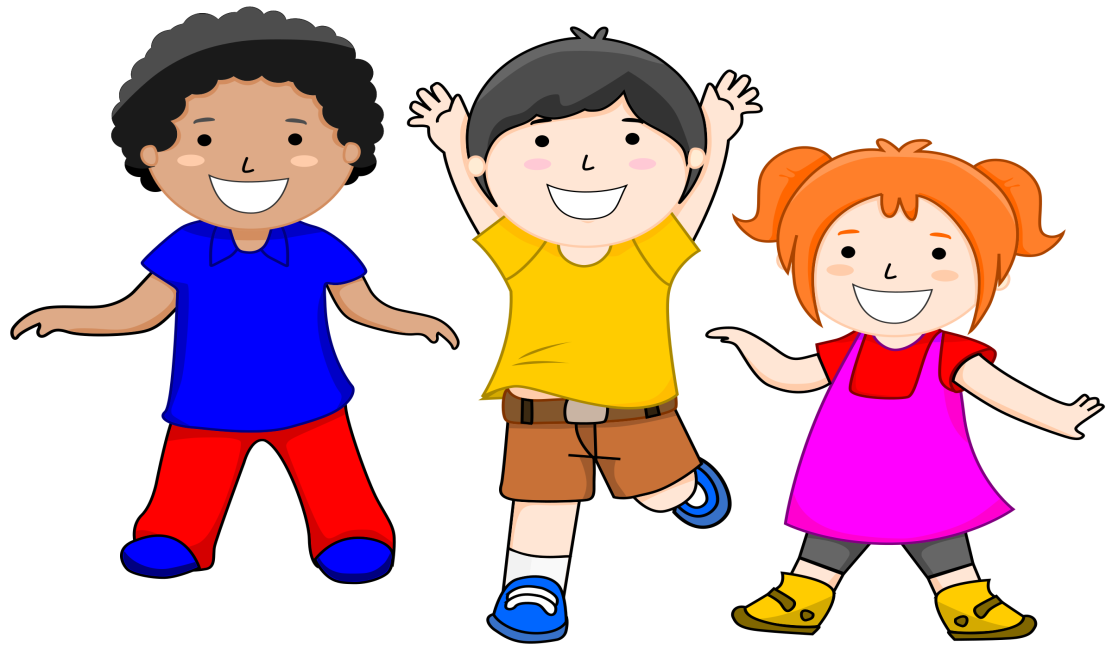 Use the chart to Write 6 sentences with can, can´t